Relevés topographiques souterrains
Exemple d’un réseau minier du Thillot exploité de 1560 à 1760 pour le cuivre
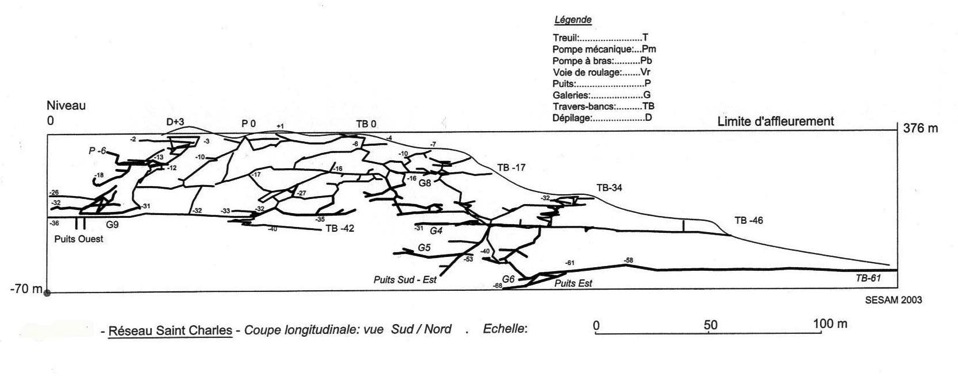 ALS FP 2017
Exemples de petites    mines du Thillot ( 1560 à 1760)
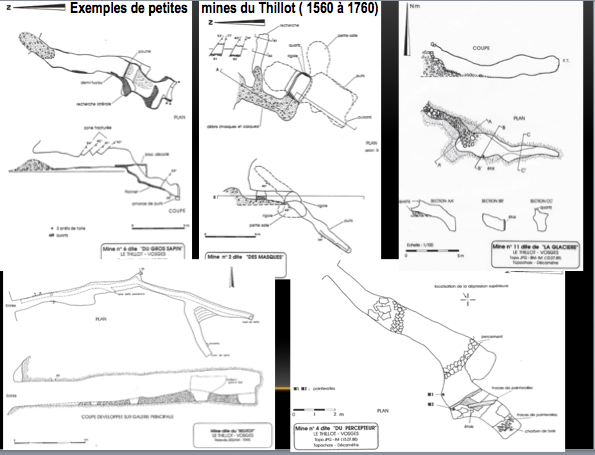 Ces petites mines, ou simples recherches, présentaient des styles

 et des traces témoins des  techniques successives en usage entre

 1550 et 1760
Sujet d’études
ALS FP 2017
L’évolution des techniques de  percement en mine
Ce sujet initié au Thillot s’est enrichi de nouvelles données au hasard des travaux archéologiques
La période minière «Thillotine» 1550-1761 coïncide avec des changements techniques importants
Les résultats totalement non prévus dans une «problématique de recherche» se sont « construits en cascade » sur le long terme dans un cadre de choix personnel
ALS FP 2017
Graduel de St Dié
Maître des entrées parisiennes 1505-1514
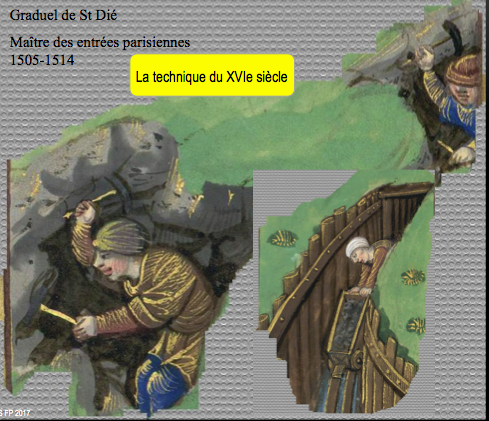 La technique du XVIe siècle
ALS FP 2017
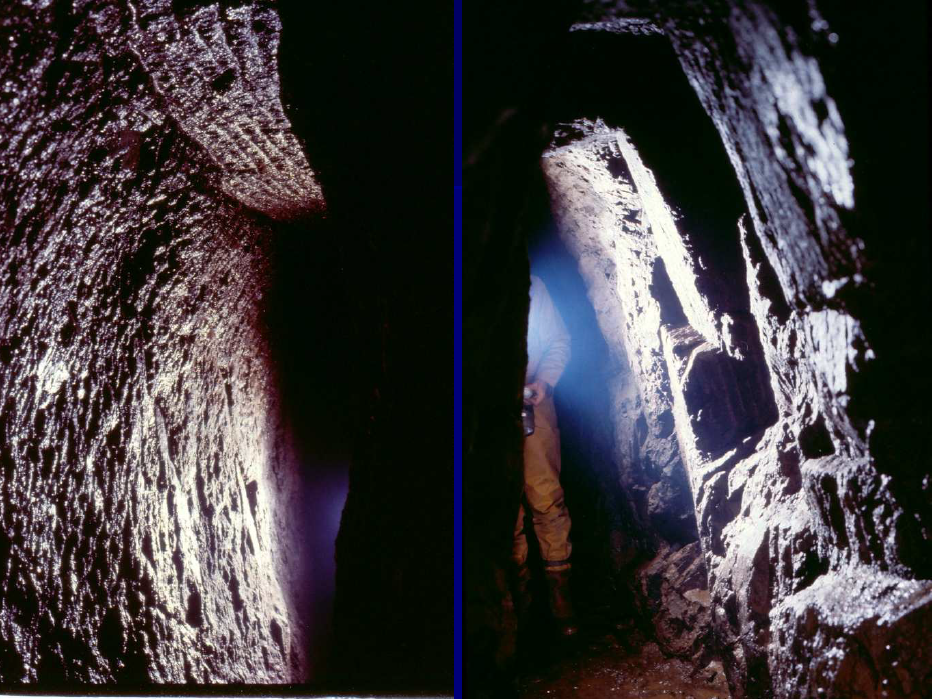 Galeries caractéristiques du XVIe siècle
ALS FP 2017
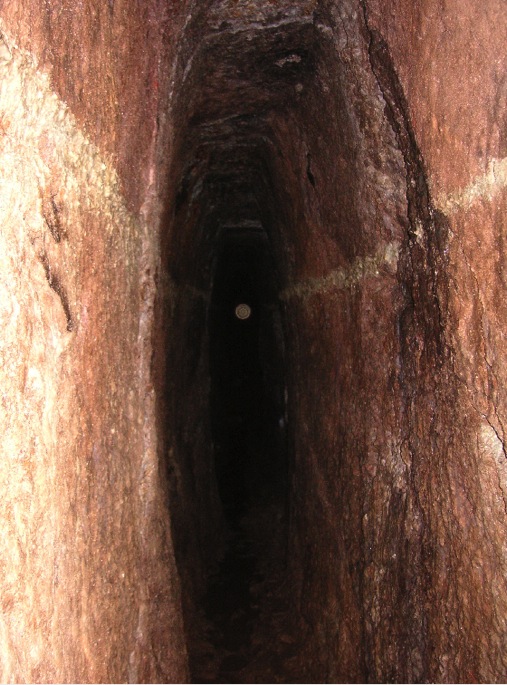 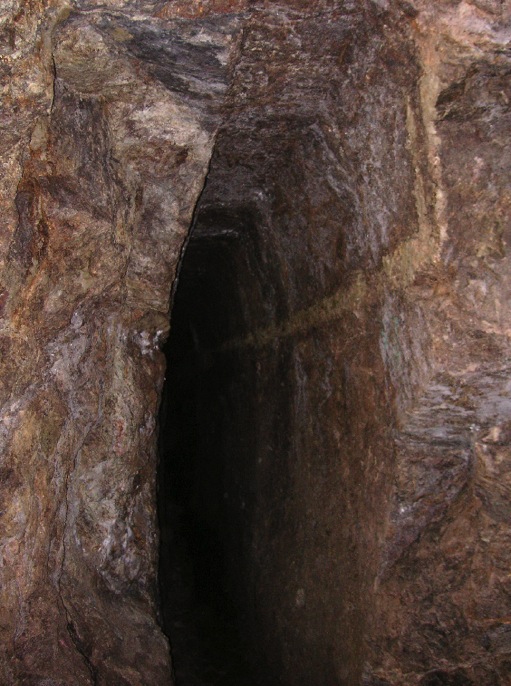 Galeries caractéristiques du XVIe siècle
ALS FP 2017
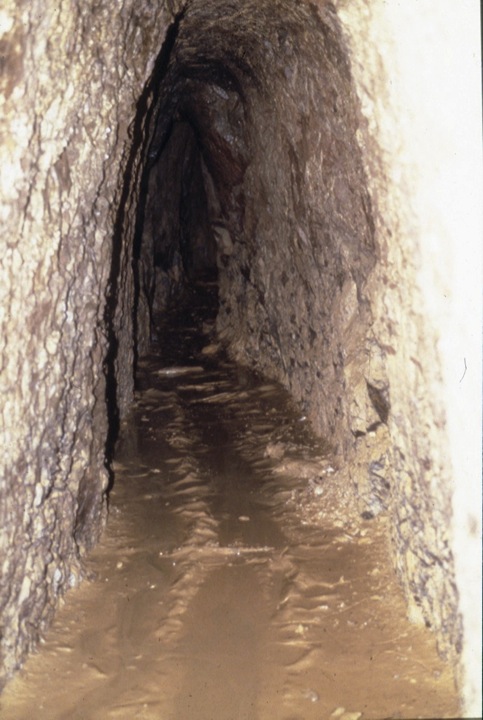 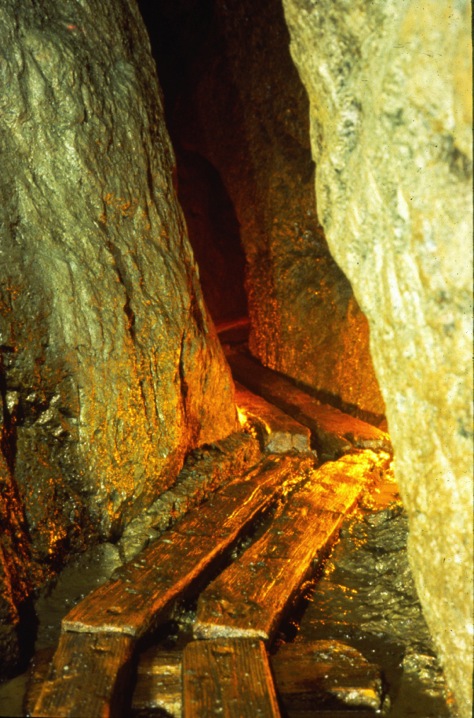 Galeries caractéristiques du XVIe siècle
ALS FP 2017
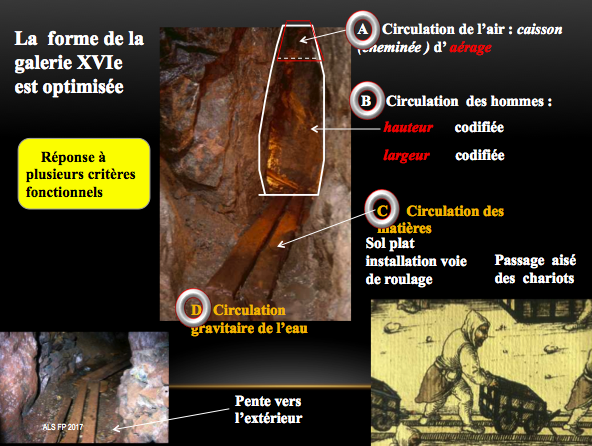 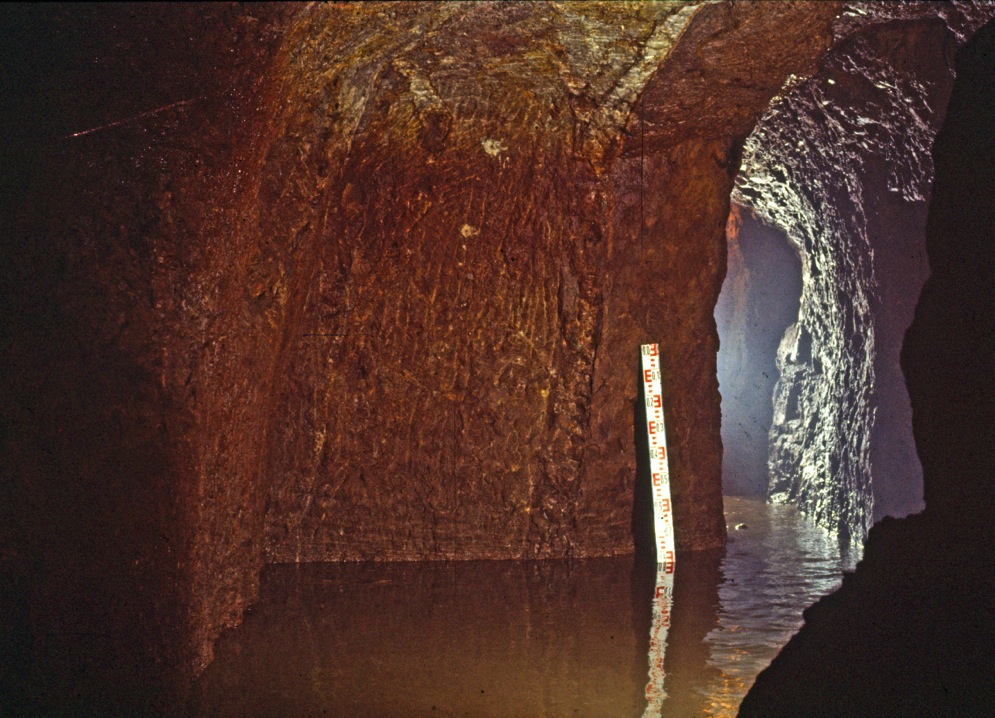 Mine d’argent de Bussang
Salle en tête de puits
ALS FP 2017
Quel est le principe de la méthode ?
ALS FP 2017
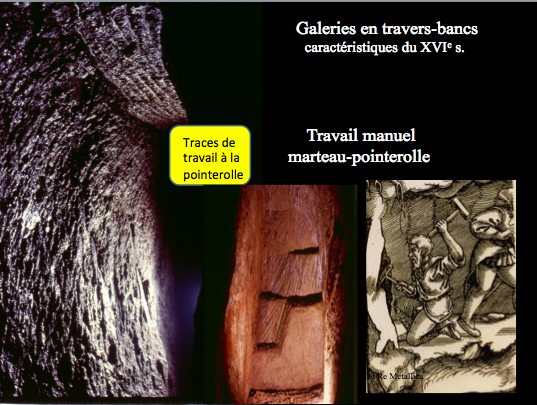 ALS FP 2017
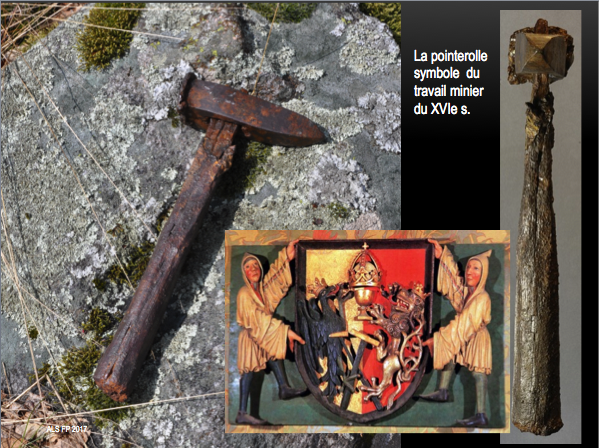 ALS FP 2017
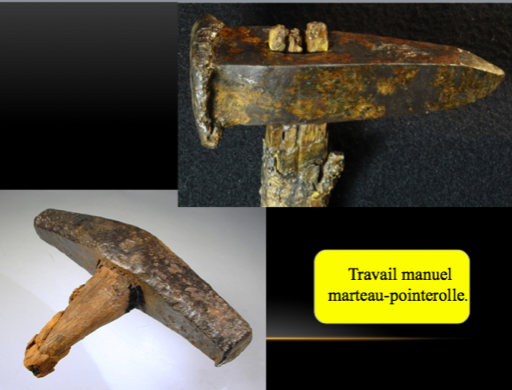 Quelle est la méthode du mineur avec le marteau et la pointerolle ?
ALS FP 2017
Une galerie du Thillot a livré des traces remarquables
Paroi avec traces de travail à la pointerolle
Mais d’autres traces sont présentes
Cette galerie a livré d’autres secrets de la méthode du XVIIe s. (à suivre)
ALS FP 2017
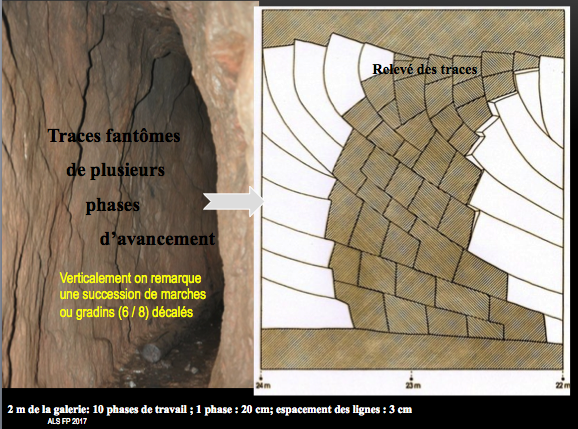 Relevé des traces
ALS FP 2017
[Speaker Notes: During our study of marks, consideration of certain trace walls has revealed the principle of this method based on the progressive cutting of several steps along the height of the working face, steps interest is to work with a free surface to cut]
Mesure des caractéristiques des gradins et des angles
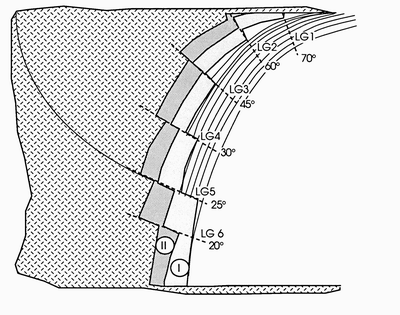 Gradin à la fin du processus
Avancement avec permanence de gradins
Conservation de l’angle (90/120°)
Gradin au début du processus
Le travail d’attaque de la pointerolle est facilité par l’existence de  la surface supérieure de chaque gradin
ALS FP 2017
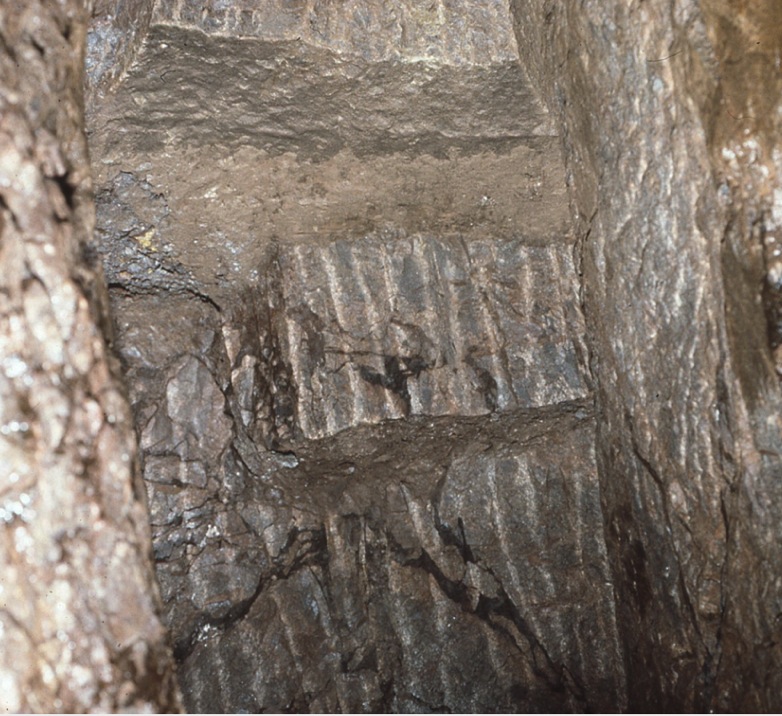 ALS FP 2017
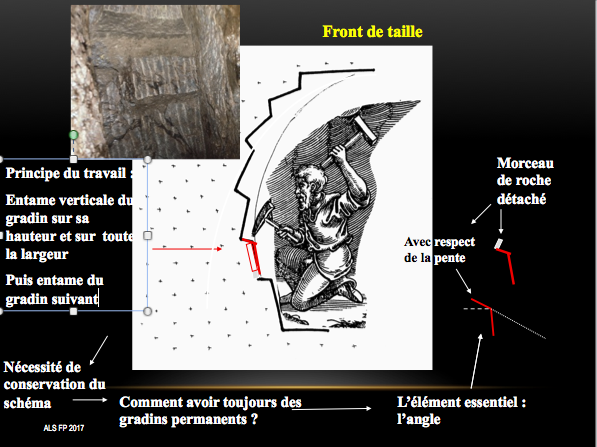 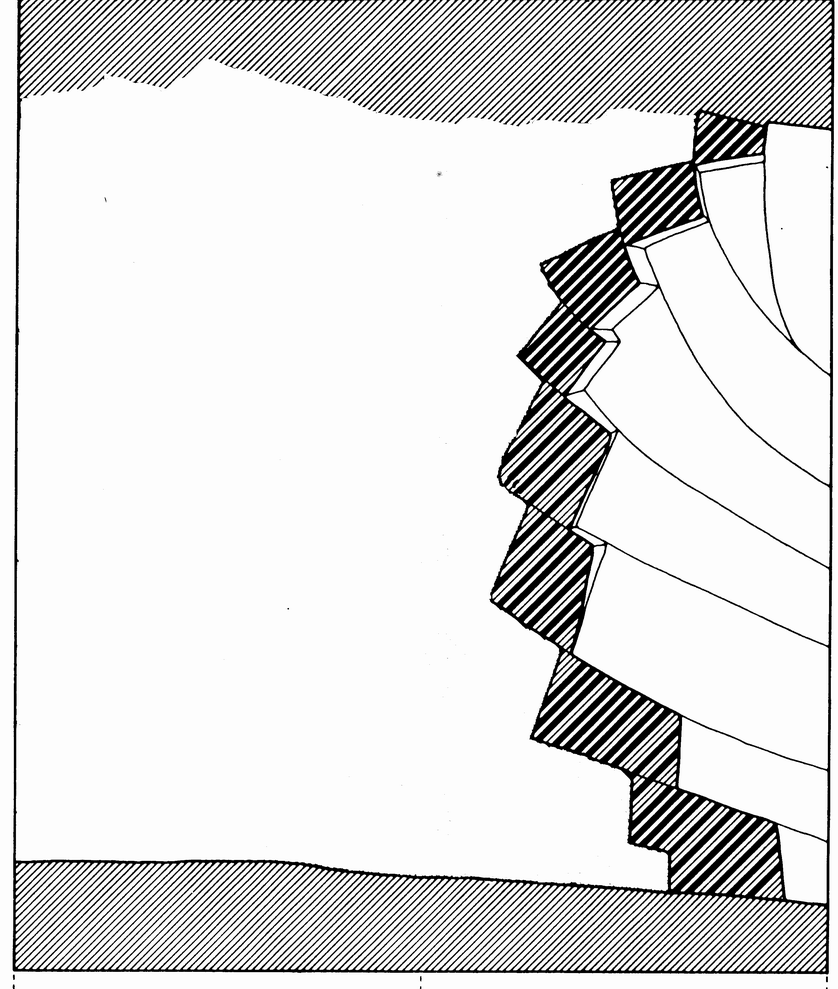 Volume de roche découpé en 1 phase de travail
Nouveau front de taille
Ancien front de taille
ALS FP 2017
[Speaker Notes: At the end of the process over the entire height of working face the gallery has 20 cm more in length and shape of the working face is identical.]
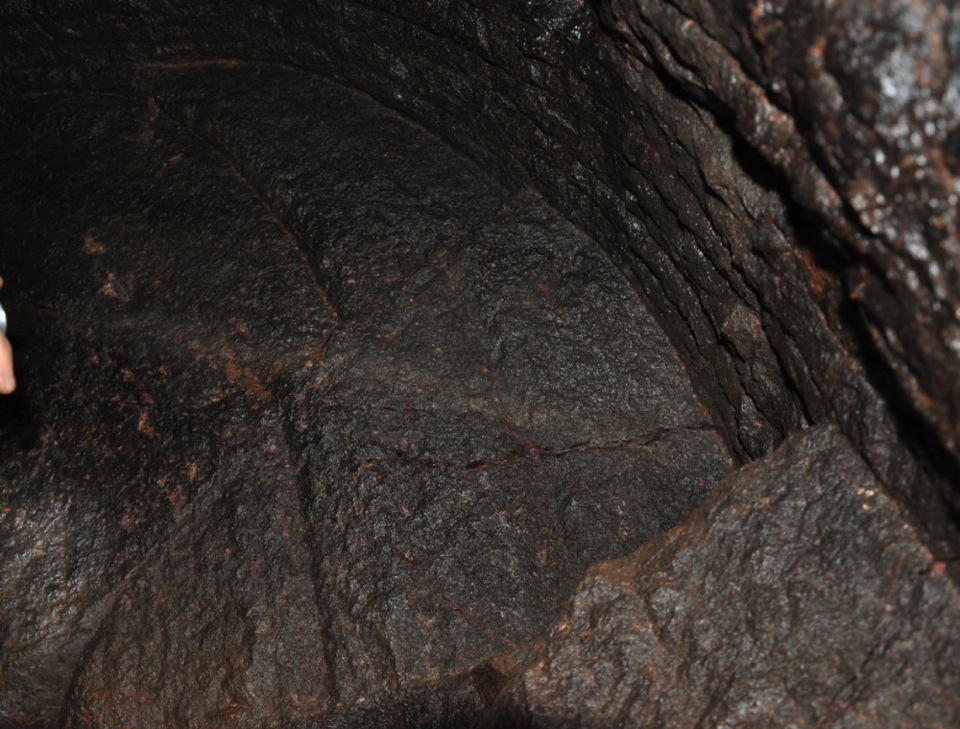 ALS FP 2017
Théorisation :           deux lignes
Ligne de pointerolle: du faîte à la sole de la galerie 
Ligne continue
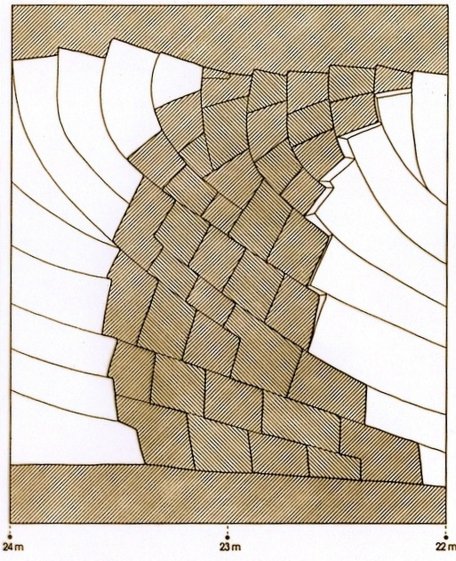 Ligne de la face  supérieure du gradin depuis la sole jusqu’au faîte

Ligne continue
ALS FP 2017
Cette technique est à son optimum d’amélioration
Cette  technique du XVIe siècle, répandue dans toute l’Europe n’avait pas été analysée avant nos travaux
Distance entre
Historiens de la mine
Archéologues  miniers
F P Lotharingia 1993
ALS FP 2017
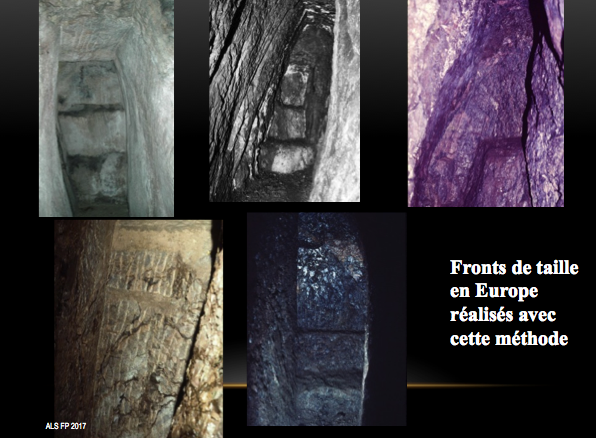 [Speaker Notes: Different working faces across Europe illustrate this method , obviously The miner adapt the method to the nature of rock]
Recherche historique,  les sources
Textes relatifs à la poudre
En  archives  : des documents inexploités
ALS FP 2017
Données des archives
Estat abregé du quatrieme Compte Des Mynes du Thillot pour l’annee 1617
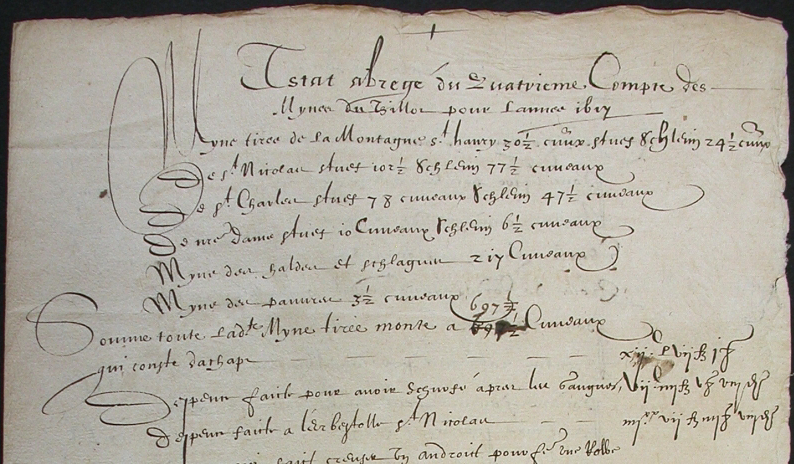 AD 54
ALS FP 2017
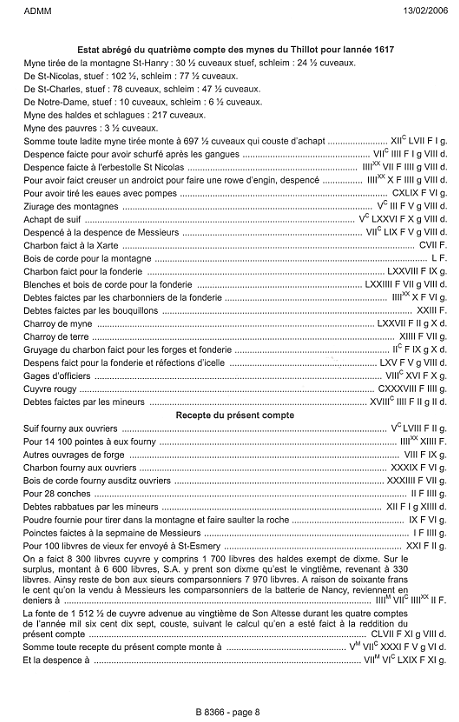 ALS FP 2017
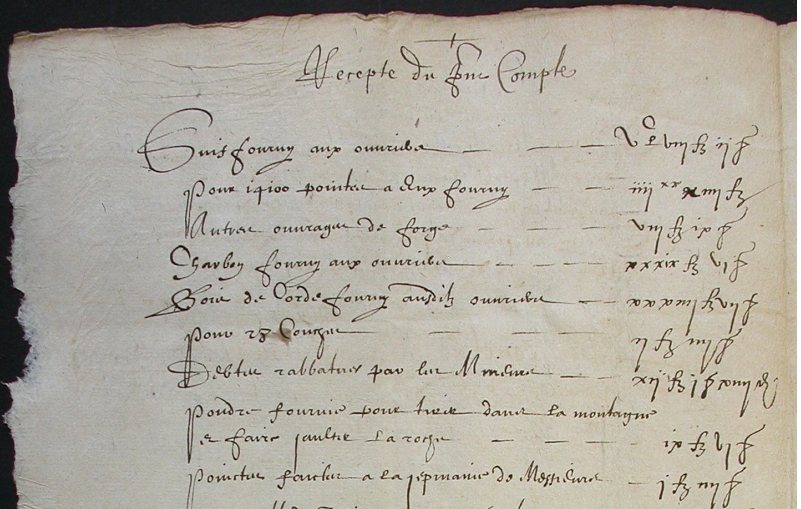 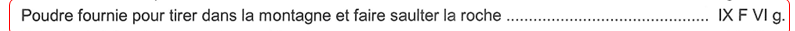 ALS FP 2017
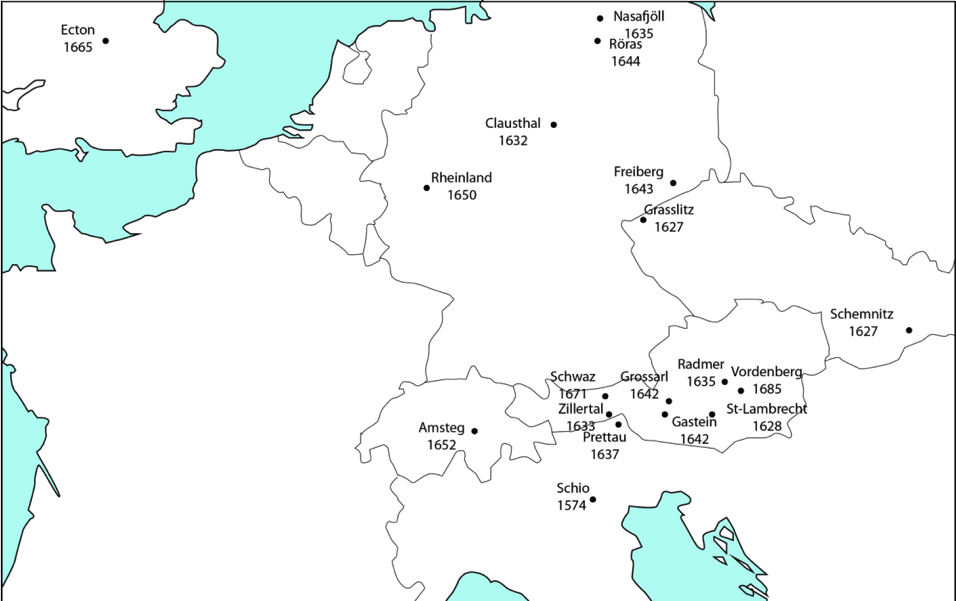 Données historiques  minières avant nos recherches
Surprise !
ALS FP 2017
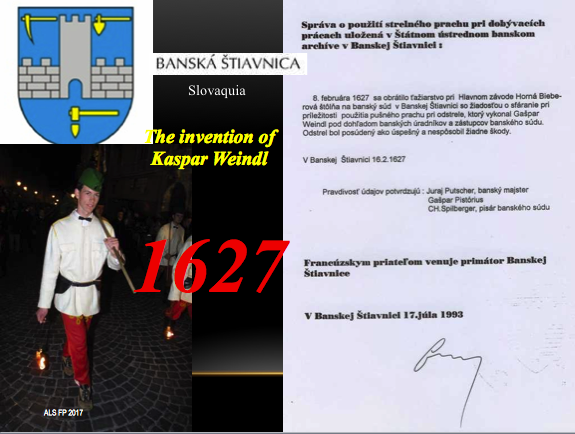 [Speaker Notes: These data were compared to the precedent event recognize as the first use of gunpowder in mines of Banska Stiavnica (Schemnitz) actually in Slovakia (known as the invention of Caspar Weindel)]
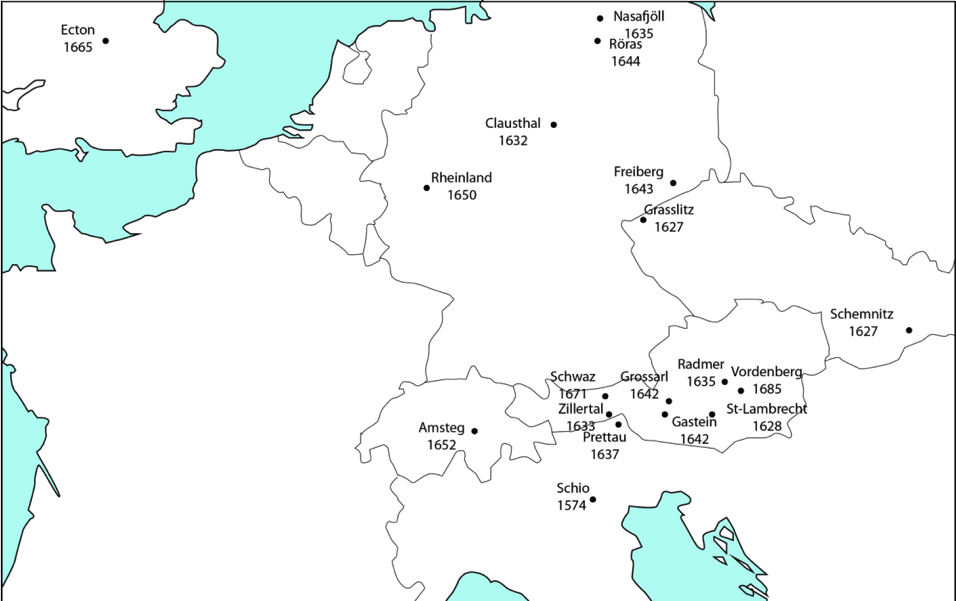 Données historiques avant nos recherches
ALS FP 2017
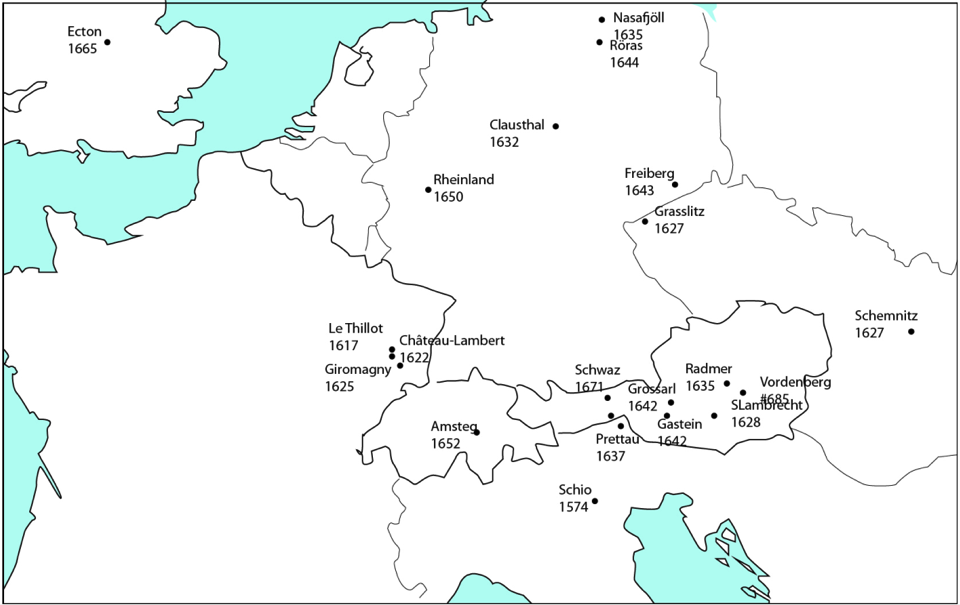 Après nos publications
ALS FP 2017